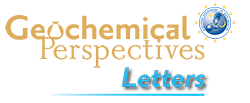 Smit et al.
Formation of Archean continental crust constrained by boron isotopes
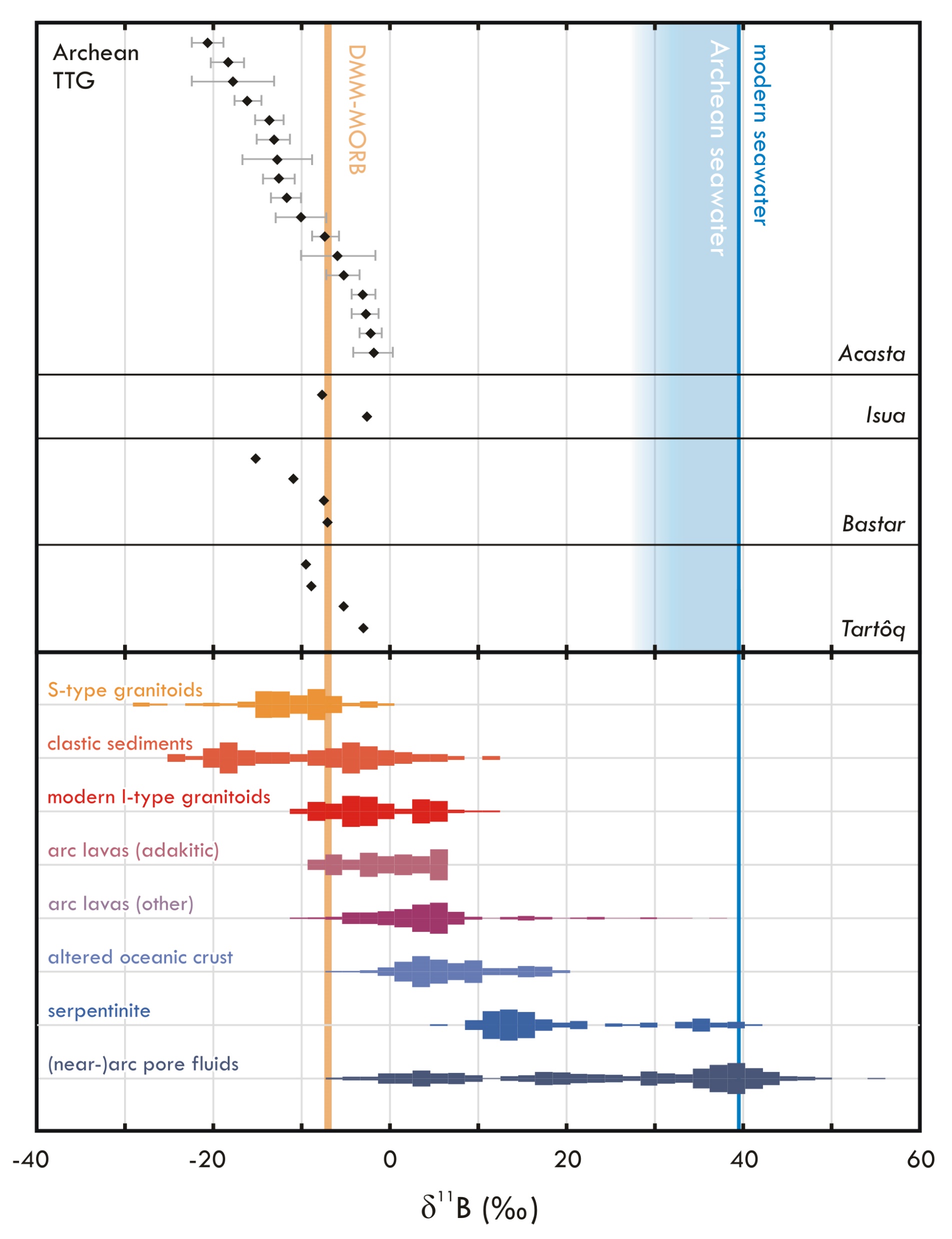 Figure 3 Boron isotope data for the analysed samples and terrestrial reservoirs (histograms). Error bars for whole rock analyses are smaller than the symbols. Acasta data represents bulk rock δ11B modelled from biotite data (Supplementary Information, Analytical Methods and Data). The values for reference reservoirs are in Table S-1.
© 2019 The Authors
Published by the European Association of Geochemistry
under Creative Commons License CC BY-NC-ND.
Li and Barnes (2019) Geochem. Persp. Let. 12, 23-26 | doi: 10.7185/geochemlet.1930